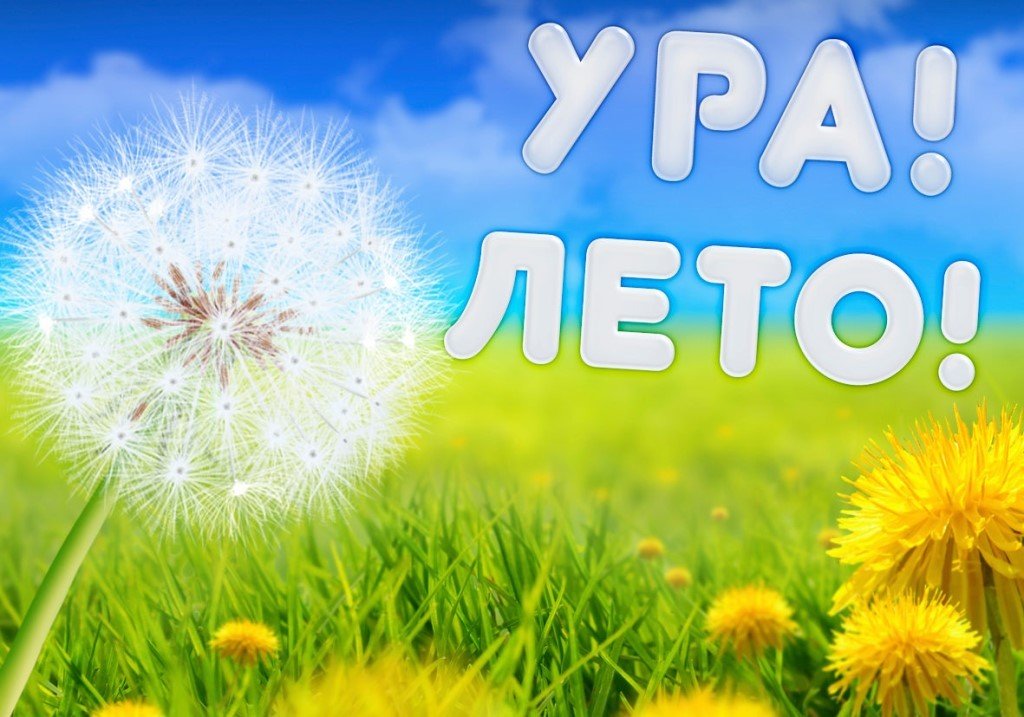 ГРУППА «ПЧЁЛКА»
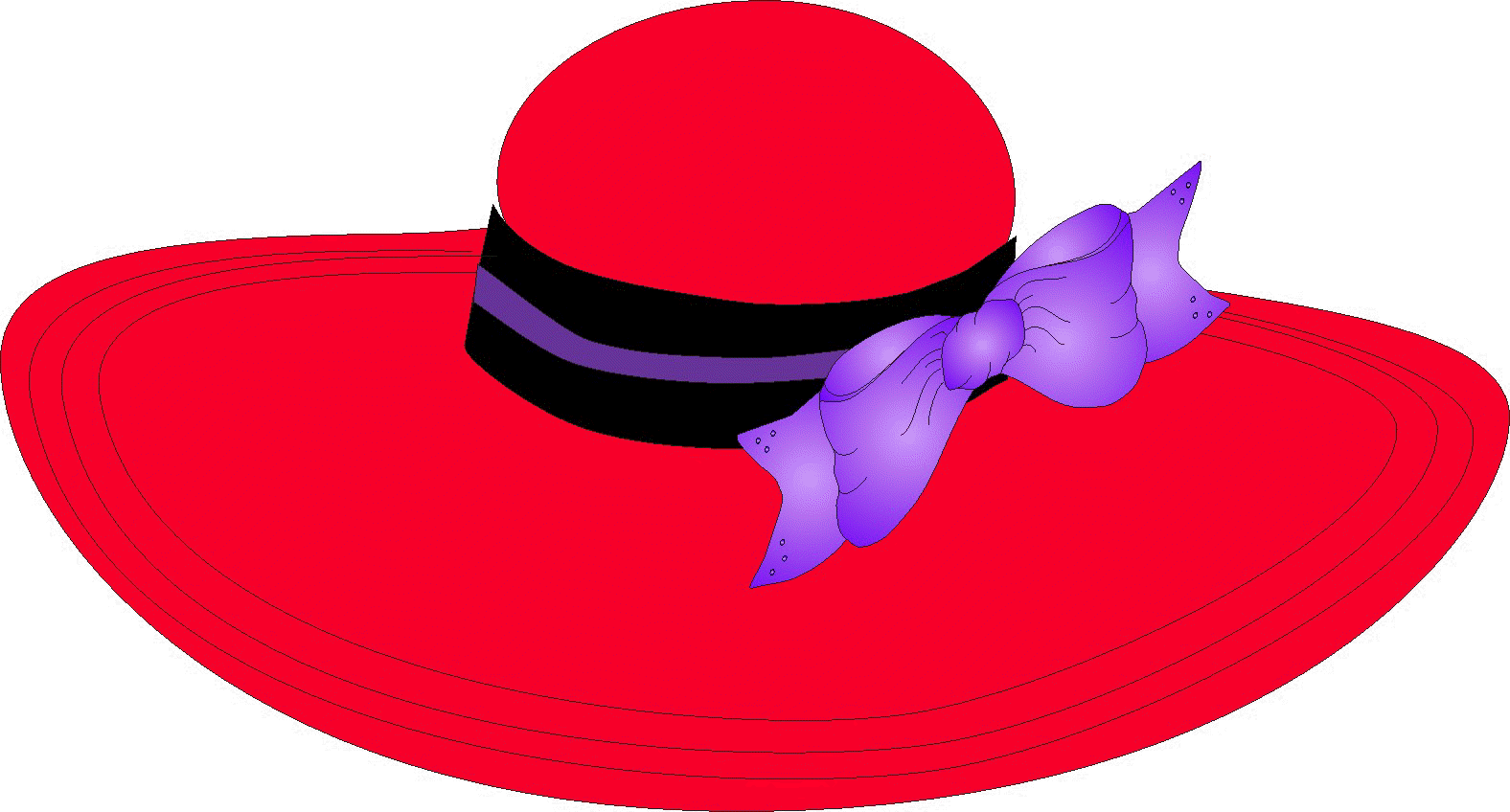 «Разноцветные панамки»
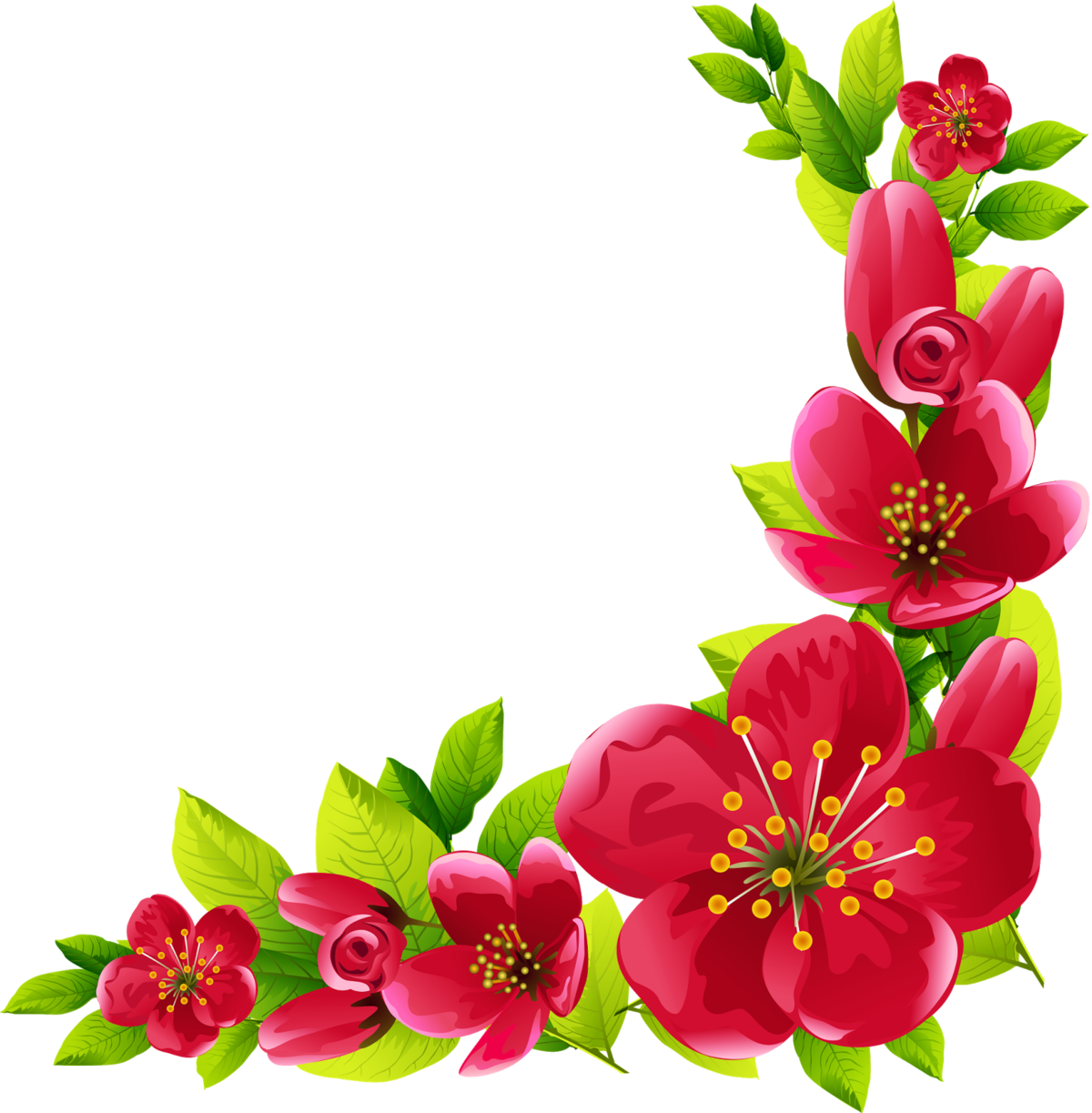 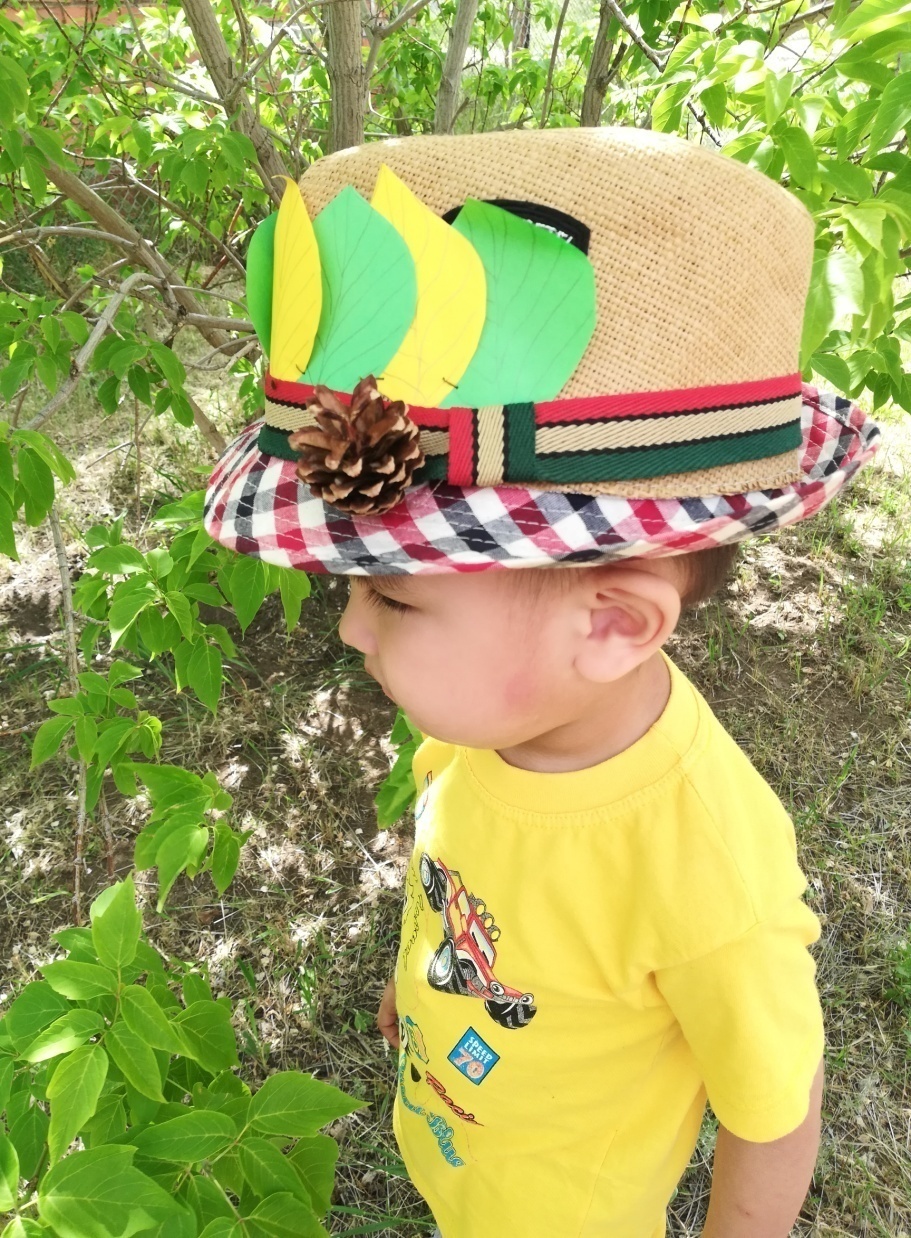 ггннннннннККПСрсо
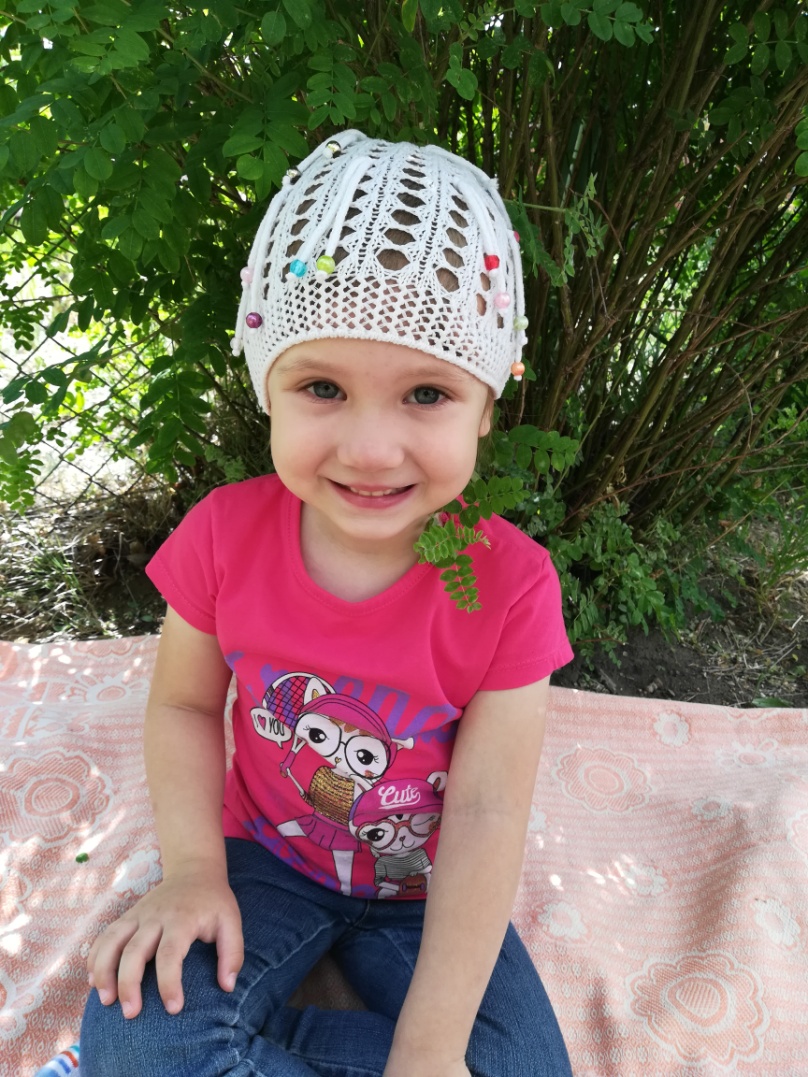 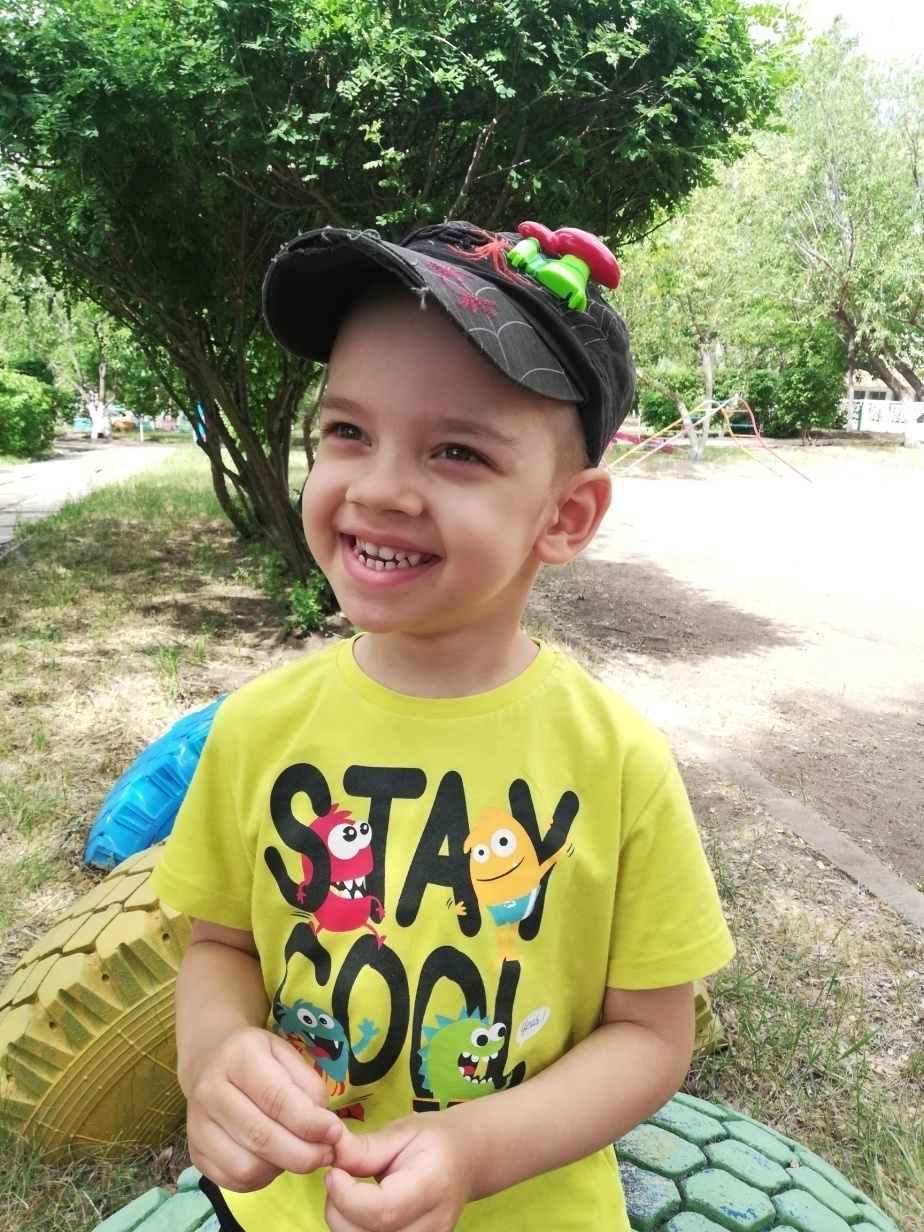 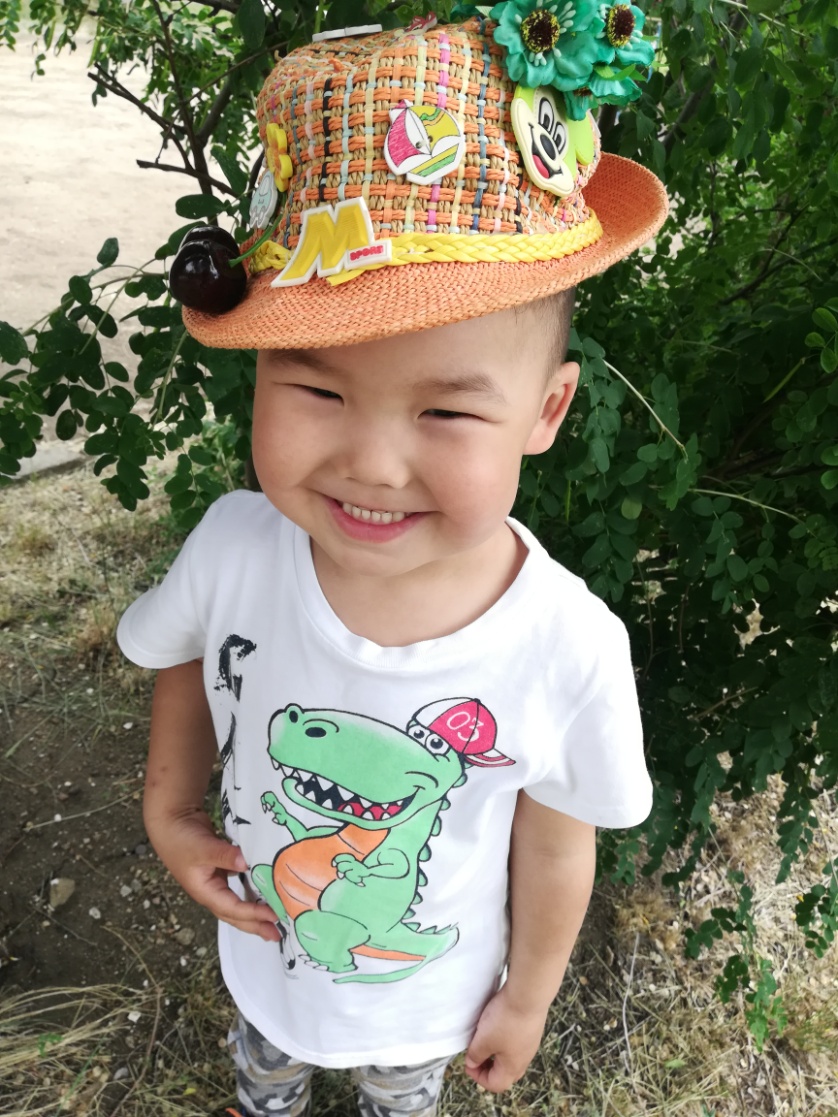 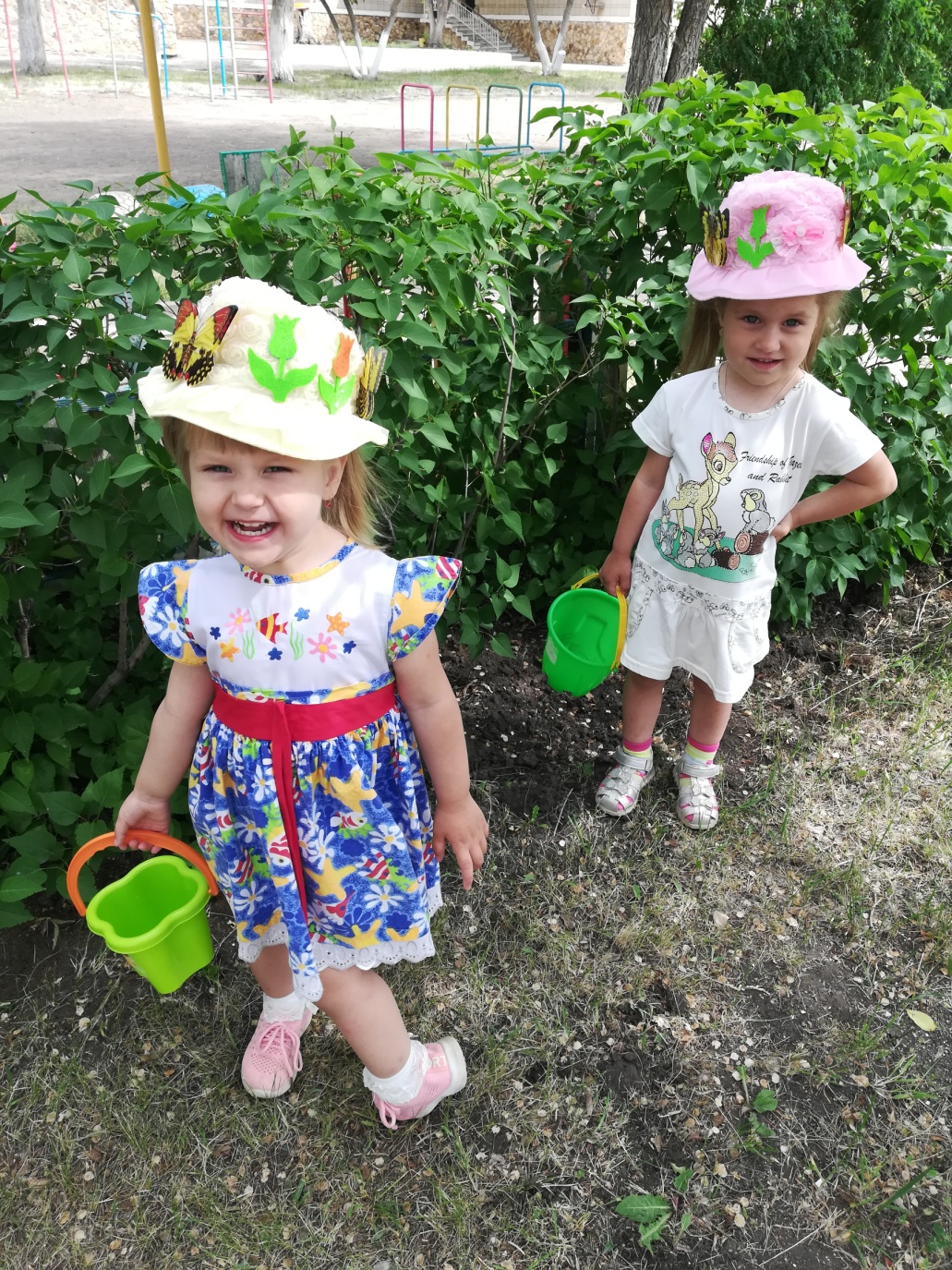 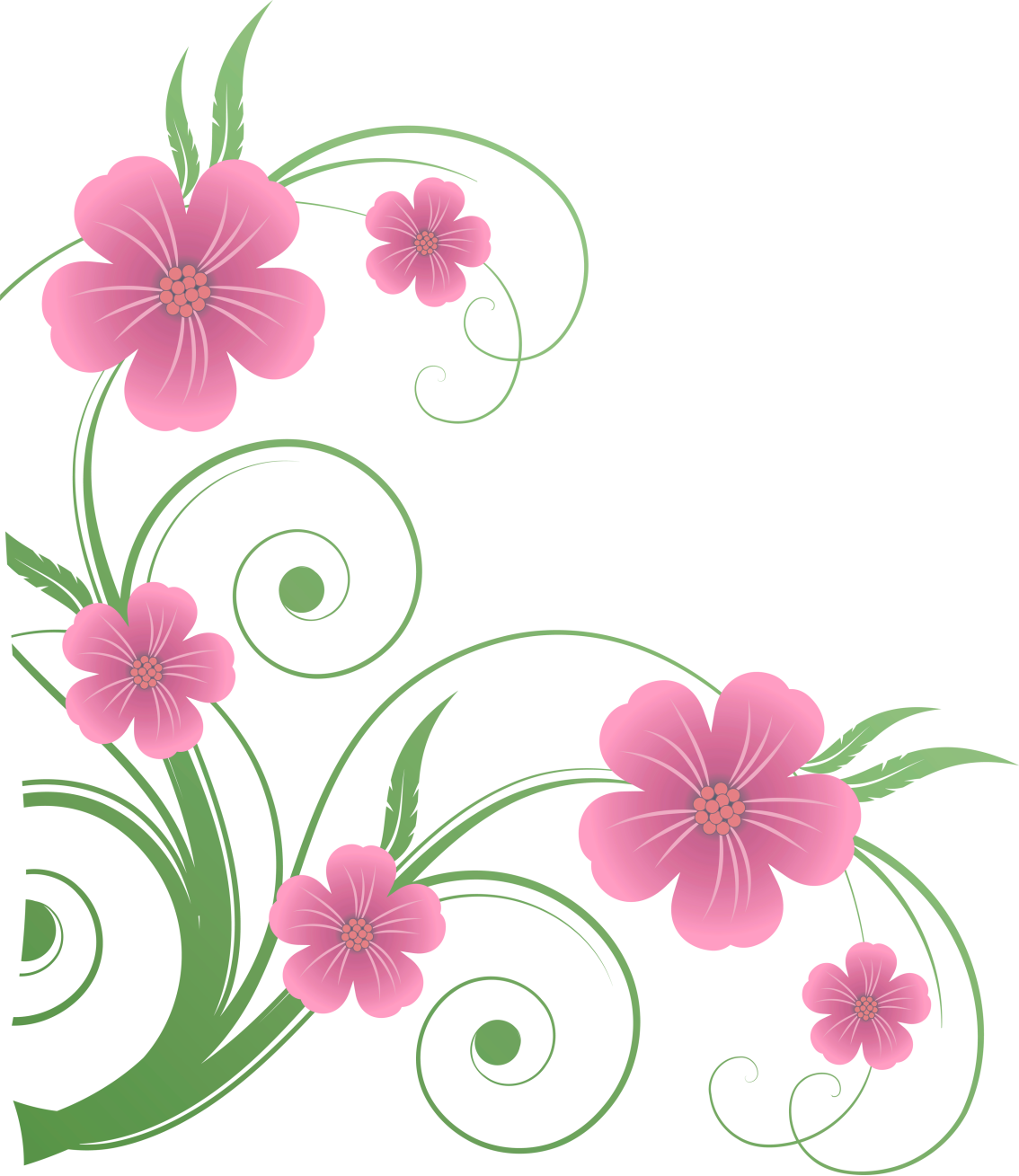 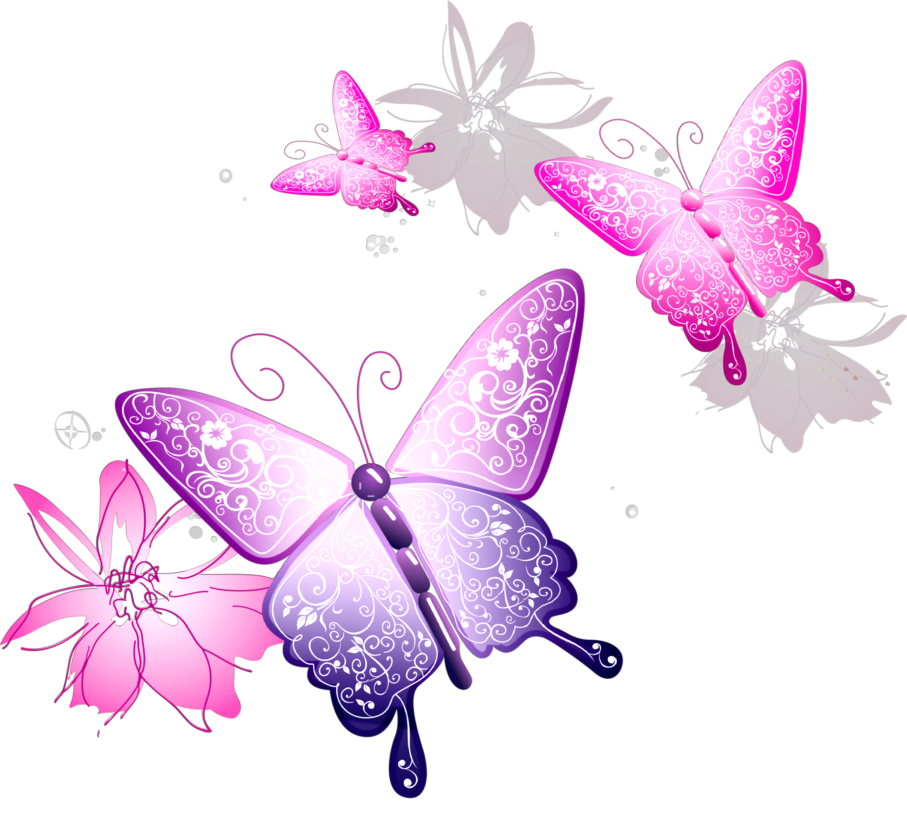